What are the advantages and disadvantages of using pie charts to display data?
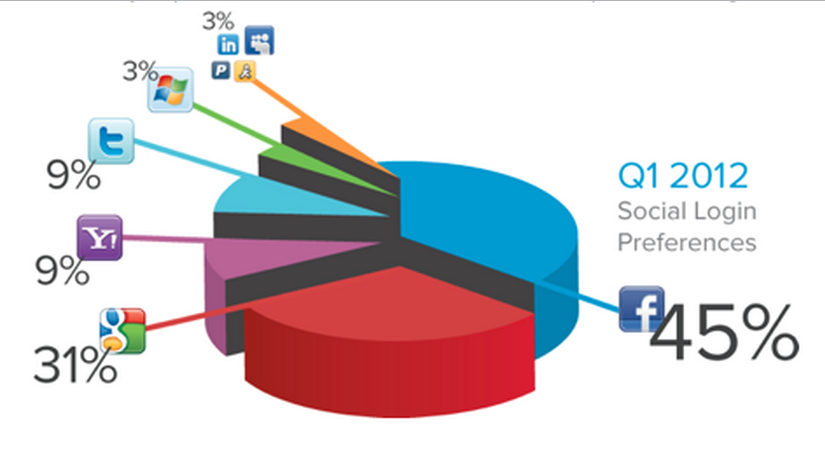 You are now going to create your own pie chart(s) to show information about your day. 

Remember to check how many sectors each chart is divided into – think about what each sector is worth.
Main advantages

Visually simple.

Can be used for large amounts of data.
Main disdvantage

Hard to work out exact values.
My day
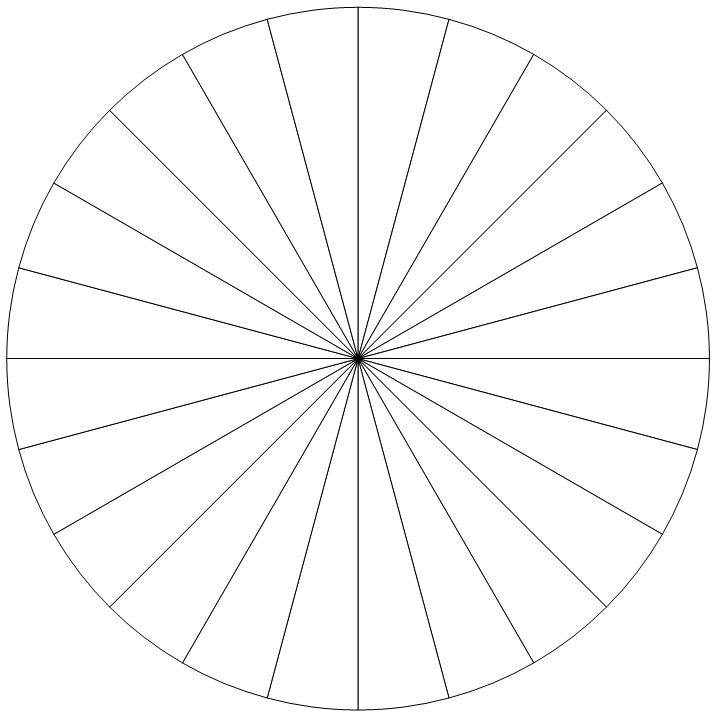 Key
There are _____sectors so each sector is worth ________________
My ______ lesson
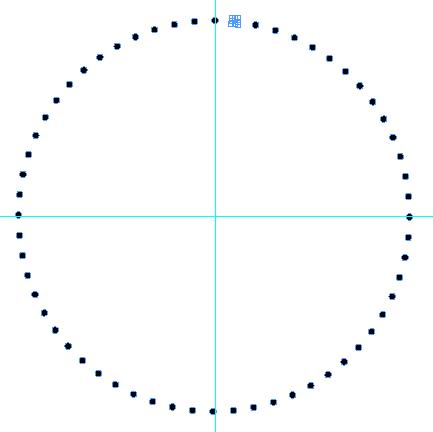 Key
There are _____sectors so each sector is worth ________________
My form time
Key
There are _____sectors so each sector is worth ________________
A full turn is 360o.
If you want 15 sectors,
Degrees per sector = 360 ÷ 15 = 24o.
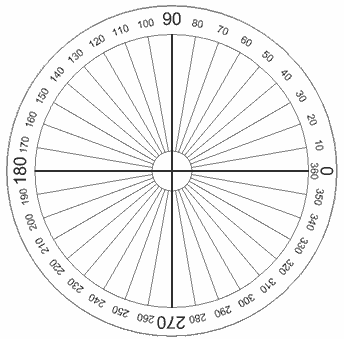 Key